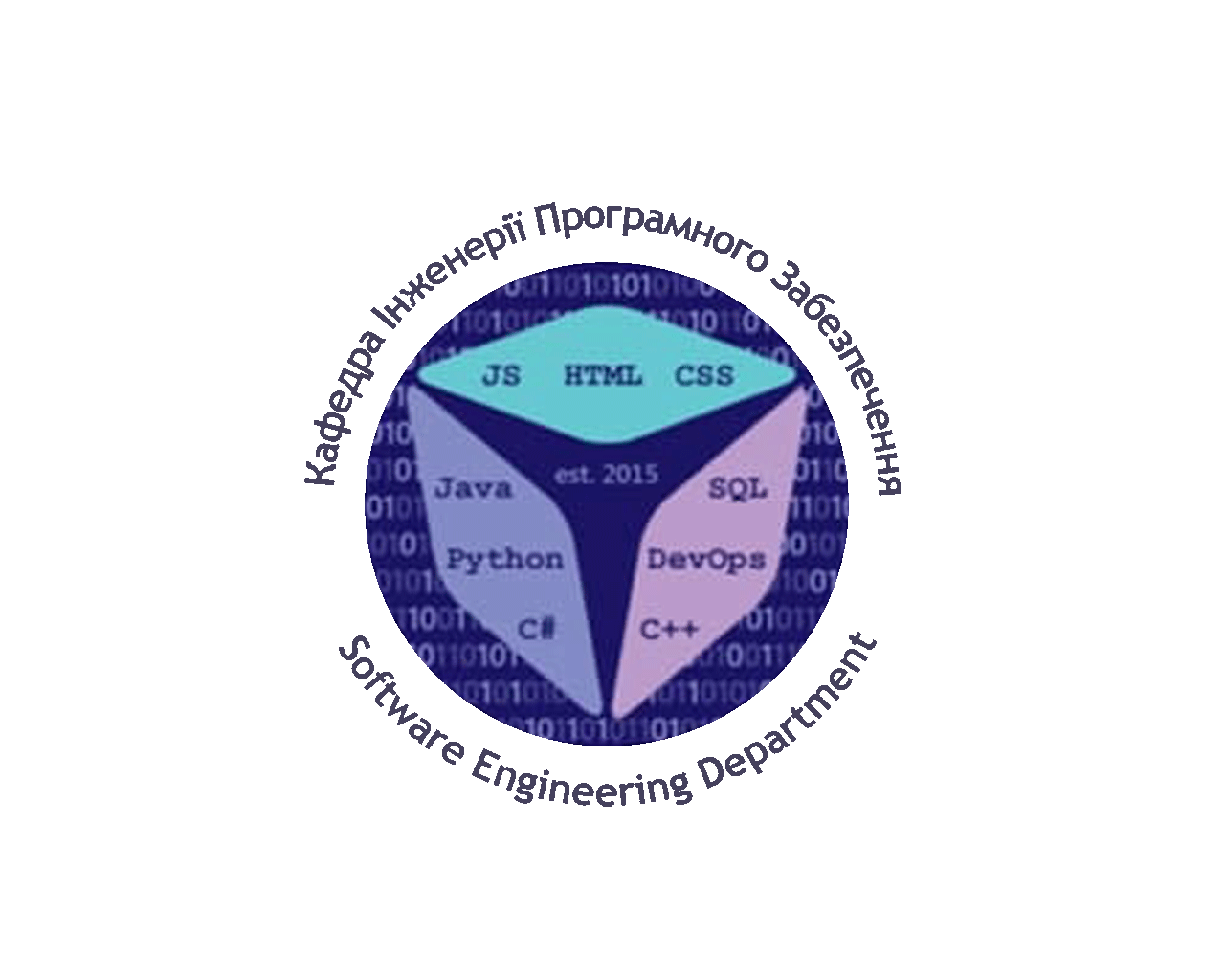 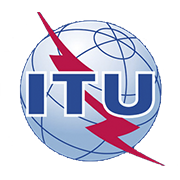 ДЕРЖАВНИЙ УНІВЕРСИТЕТ ТЕЛЕКОМУНІКАЦІЙ

НАВЧАЛЬНО–НАУКОВИЙ ІНСТИТУТ  ІНФОРМАЦІЙНИХ
ТЕХНОЛОГІЙ

Кафедра інженерії програмного забезпечення
МАГІСТЕРСЬКА РОБОТА«МОДЕЛЬ ПОВЕДІНКИ ЛЮДЕЙ В ПРИМІЩЕННІ З ВИКОРИСТАННЯМ КЛІТИННИХ АВТОМАТІВ»
Виконав: студент групи ППЗМ – 71, Яцков Андрій Сергійович
 	
Керівник: , к.т.н., доц. кафедри ІПЗ, Золотухіна Оксана Анатоліївна
Київ - 2021
МЕТА, ОБ’ЄКТА ТА ПРЕДМЕТ ДОСЛІДЖЕННЯ
2
Мета роботи: спрощення процесу отримання та аналізу даних про поведінку людей у замкнутому просторі з перешкодами в умовах соціального дистанціювання та у екстремальних ситуаціях за рахунок використання принципів функціонування клітинних автоматів. 


Об’єкт дослідження: моделювання поведінки людей.


Предмет дослідження: моделі та алгоритми поведінки людей у приміщенні в умовах соціального дистанціювання та екстремальних ситуацій
АНАЛІЗ ІСНУЮЧИХ ІТ-РІШЕНЬ ТА МОДЕЛЕЙ
3
PTV Vissim				CUBE Dynasim











      Quadstone Paramics				    SIMWALK
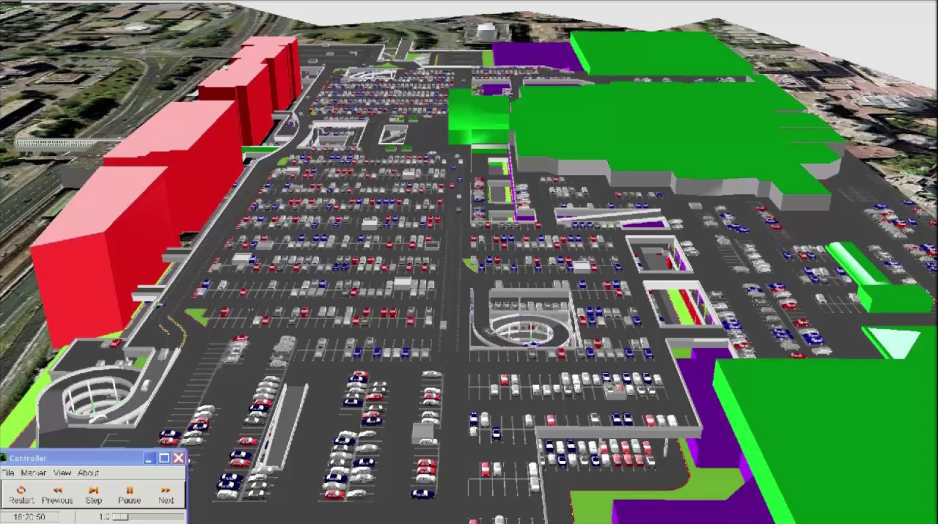 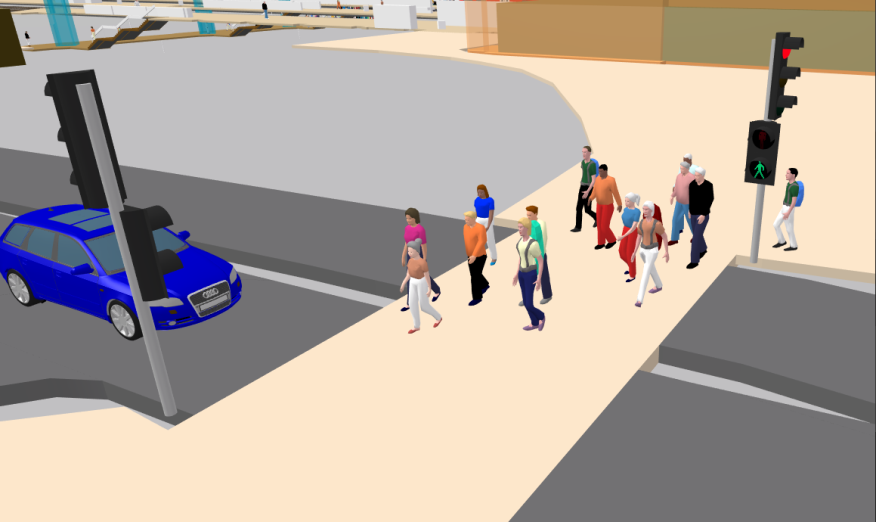 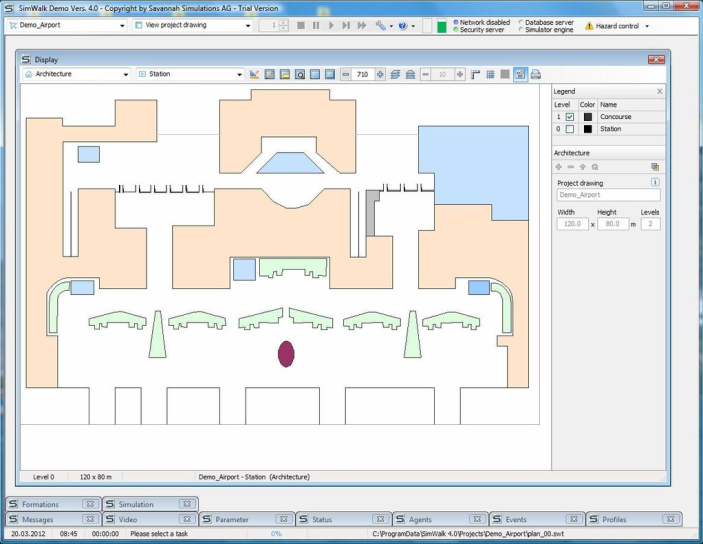 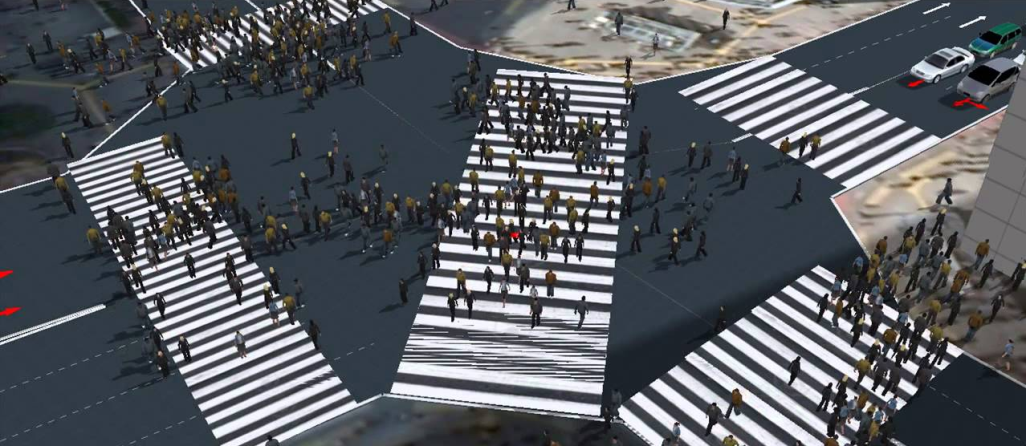 МОДЕЛЬ КЛІТИННОГО АВТОМАТУ
4
Клітинний автомат  - дискретна динамічна система, сукупність однакових клітин, з'єднаних між собою, поведінка яких повністю визначається локальними взаємозв’язками клітин
Властивості:
– зміни значень всіх клітин відбуваються одночасно після обчислення нового стану кожної клітини решітки;
– решітка однорідна – неможливо розрізнити будь-які дві області решітки;
– взаємодії локальні, лише клітини околиці здатні вплинути на дану поточну клітину;
– безліч станів клітини кінцева.
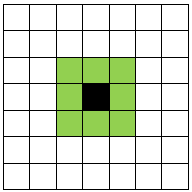 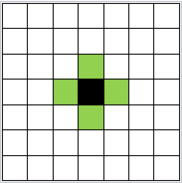 МОДЕЛЬ ПРИМІЩЕННЯ
5
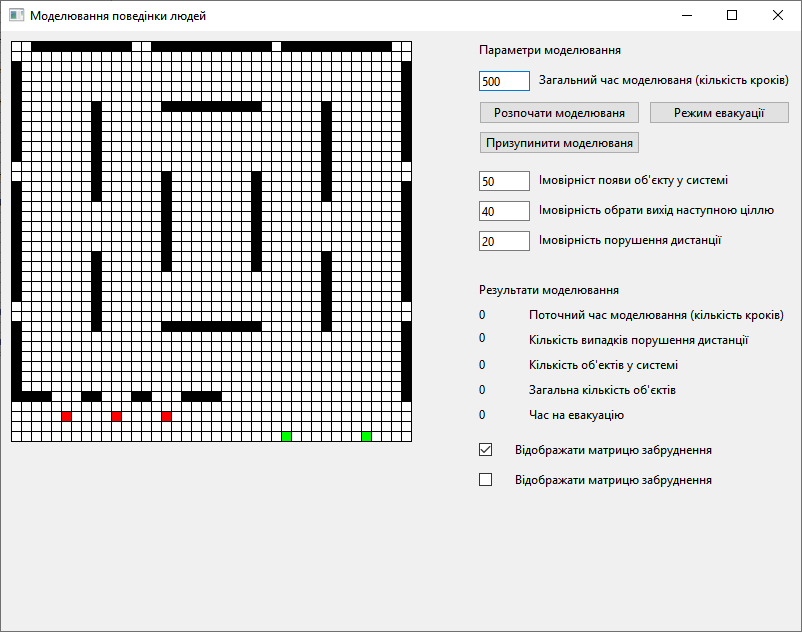 Pio – множина клітин входу/виходу;
Pg – множина клітин стелажів;
Pс – множина клітин кас;
Pp – множина клітин покупців;
Pempty – множина інших клітин (вільний простір).
6
МОДЕЛЬ  ПОКУПЦЯ
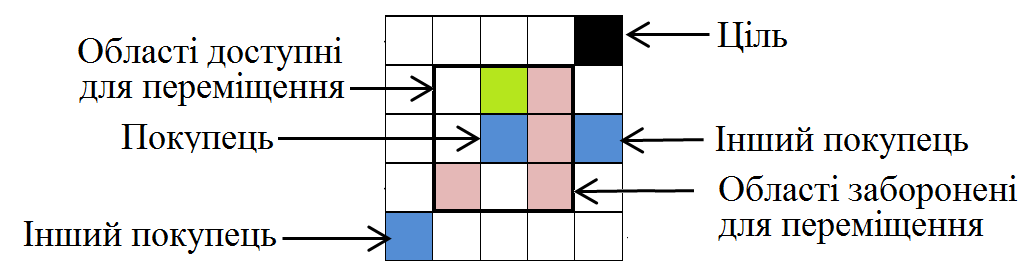 УЗАГАЛЬНЕНИЙ АЛГОРИТМ ПРОВЕДЕННЯ МОДЕЛЮВАННЯ
7
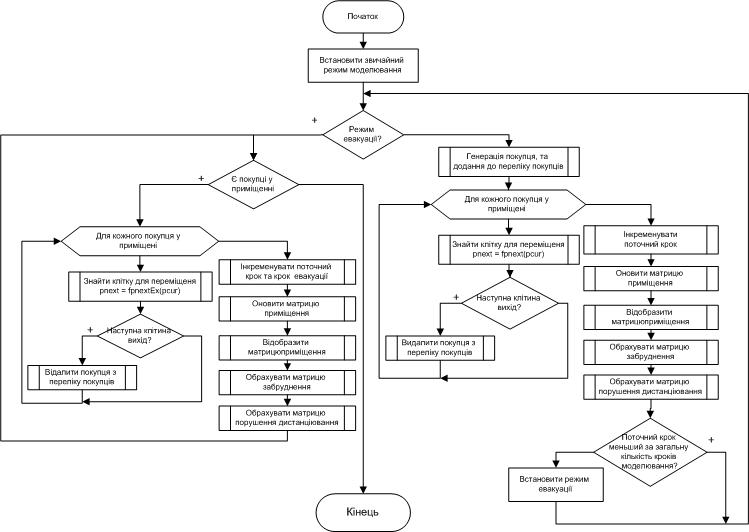 ПРИКЛАДИ ПРОЦЕСУ МОДЕЛЮВАННЯ
8
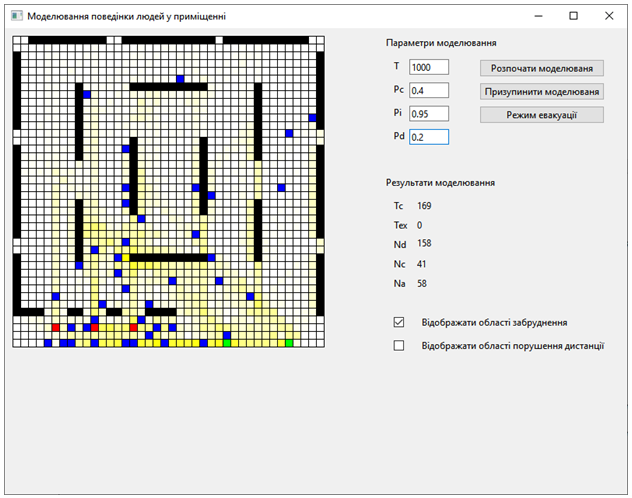 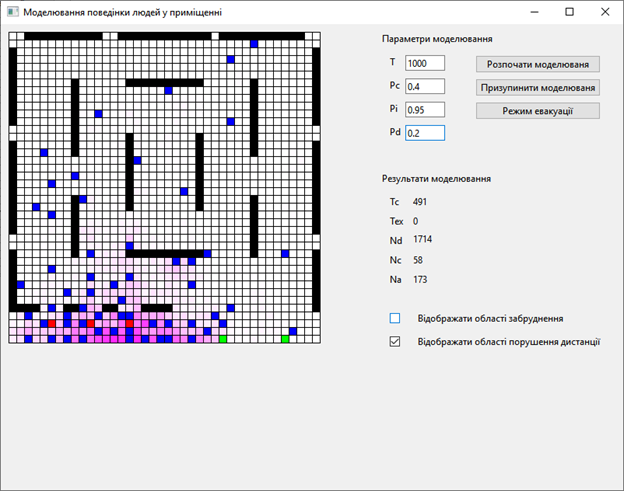 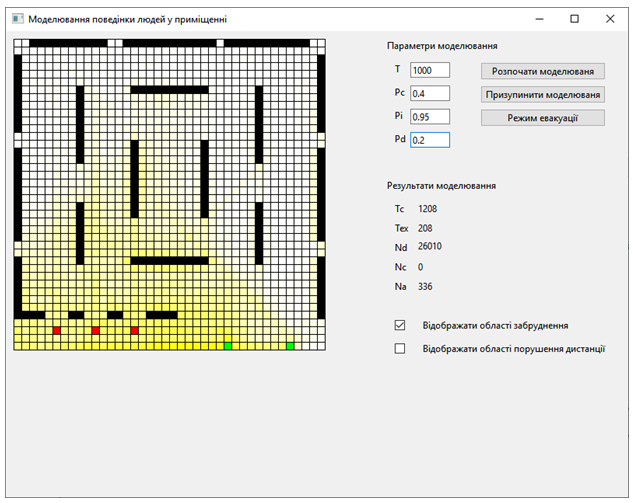 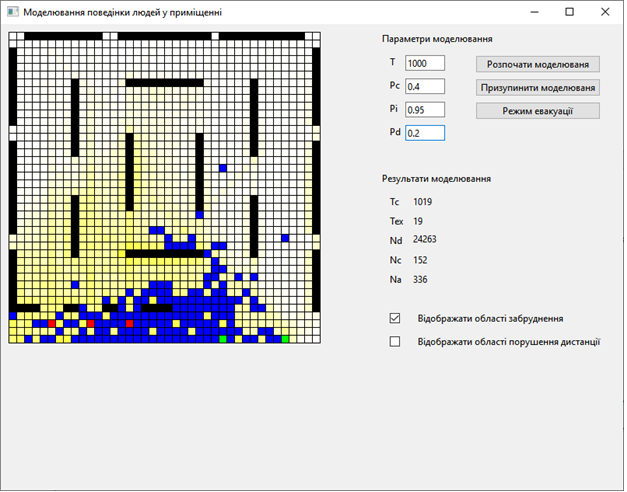 РЕЗУЛЬТАТИ МОДЕЛЮВАННЯ
9
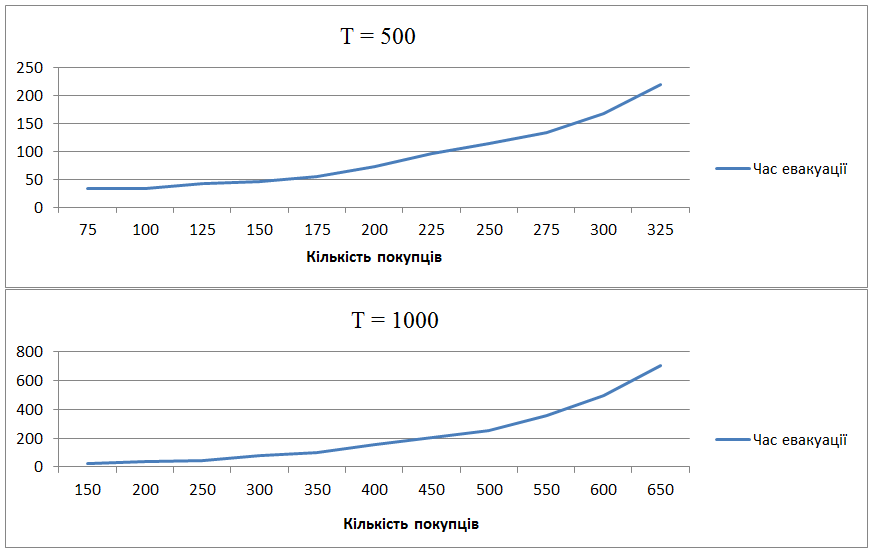 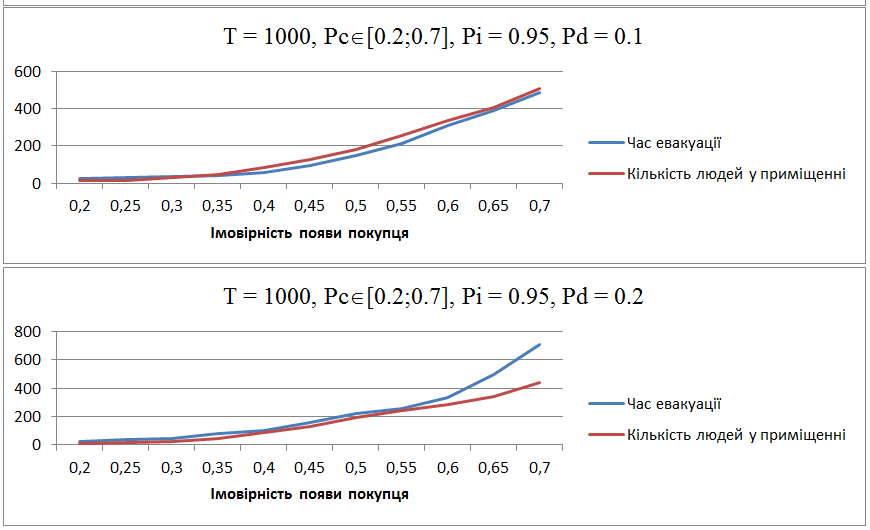 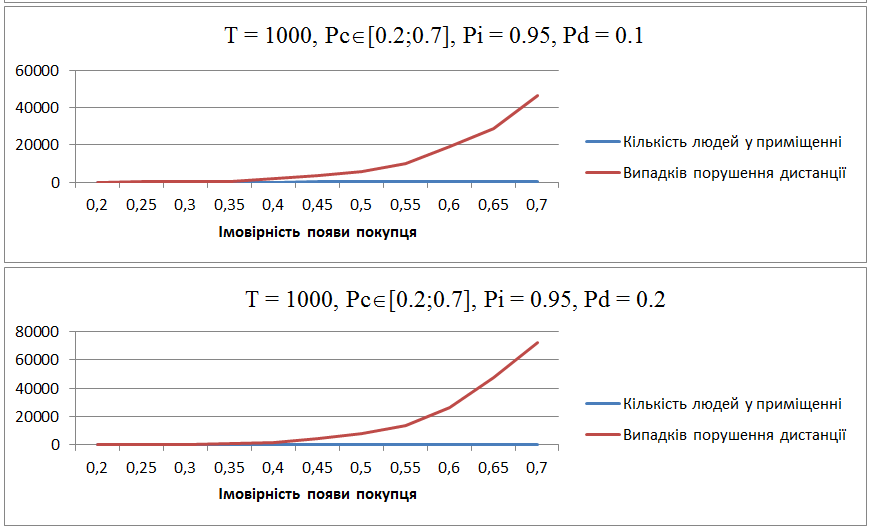 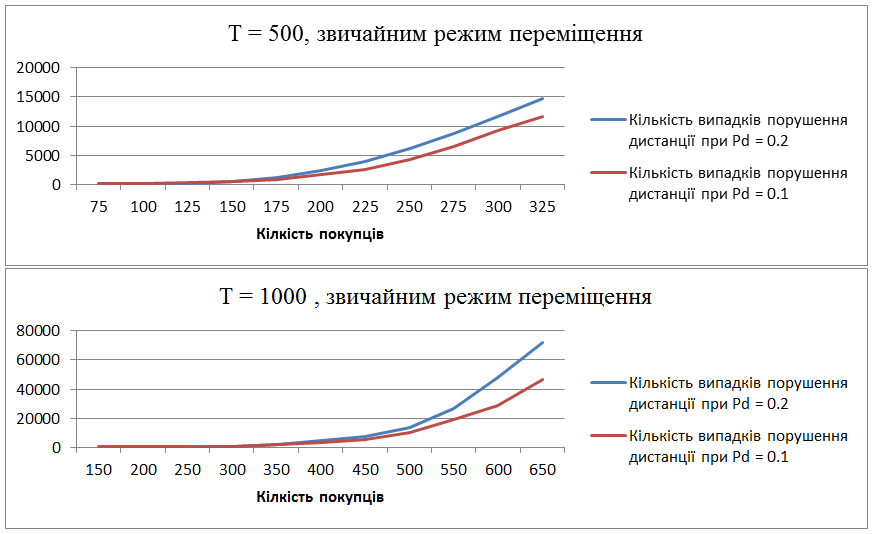 ВИСНОВКИ
10
В результаті виконання магістерської роботи було розроблено модель поведінки людей у приміщенні з використанням клітинних автоматів та розроблено програмне забезпечення для реалізації процесу моделювання та збору статистичних даних. 

При виконанні роботи було виконано наступні задачі.

Проаналізовано існуючі підходи до побудови та використання клітинних автоматів у сфері моделювання соціально-поведінкових аспектів життя людини.
Обрано тип приміщення «магазин», на основі якого розроблено модель приміщення та модель поведінки людей. Було досліджено алгоритми поведінки людей у приміщенні магазину . 
Розроблено модель поведінки людей у приміщенні торгового залу,  що враховує особливості соціального дистанціювання, звичайну поведінку та поведінку при виникненні екстремальної ситуації.
Розроблено та проведено тестування програмного забезпечення, що моделює поведінку людей у приміщенні, збирає та зберігає інформацію проміжних даних та результатів моделювання. 
Проведено моделювання поведінки людей у приміщенні та виконано аналіз отриманих результатів. Розроблена модель дозволяє спростити процес отримання та аналізу даних про поведінку людей у замкнутому просторі з перешкодами в умовах соціального дистанціювання та у екстремальних ситуаціях за рахунок використання клітинних автоматів з розширеною околицею Мура та фон Неймана, що дозволяє врахувати показник дистанціювання.
ПУБЛІКАЦІЇ ТА АПРОБАЦІЯ
11
Статті:
Золотухіна О.А., Яцков А.С., Курилко О.Б., Коба А.Б. Моделювання руху покупців в торговельних приміщеннях в умовах соціального дистанціювання / Телекомунікаційні та інформаційні технології. №2, 2021. С.35-42

Тези доповідей на конференціях:
Яцков А.С. Модель поведінки людей в приміщенні з використанням клітинних автоматів// ІІ Всеукраїнська науково-практична конференція для студентів аспірантів, викладачів та науковців «Системний аналіз в бізнесі та управлінні»,  21-22 квітня 2021 року, Державний університет телекомунікації, Київ, Україна.
ДЯКУЮ ЗА УВАГУ!
12